8– Semester 4
Attributes of Letters (Sifat) Attributes of letters (3): Strong & weak letters
Dr. Ashraf Negm
Recallمراجعة
2022-05-20
2
First: opposing sifat
أولًا: الصفات التي لها ضد
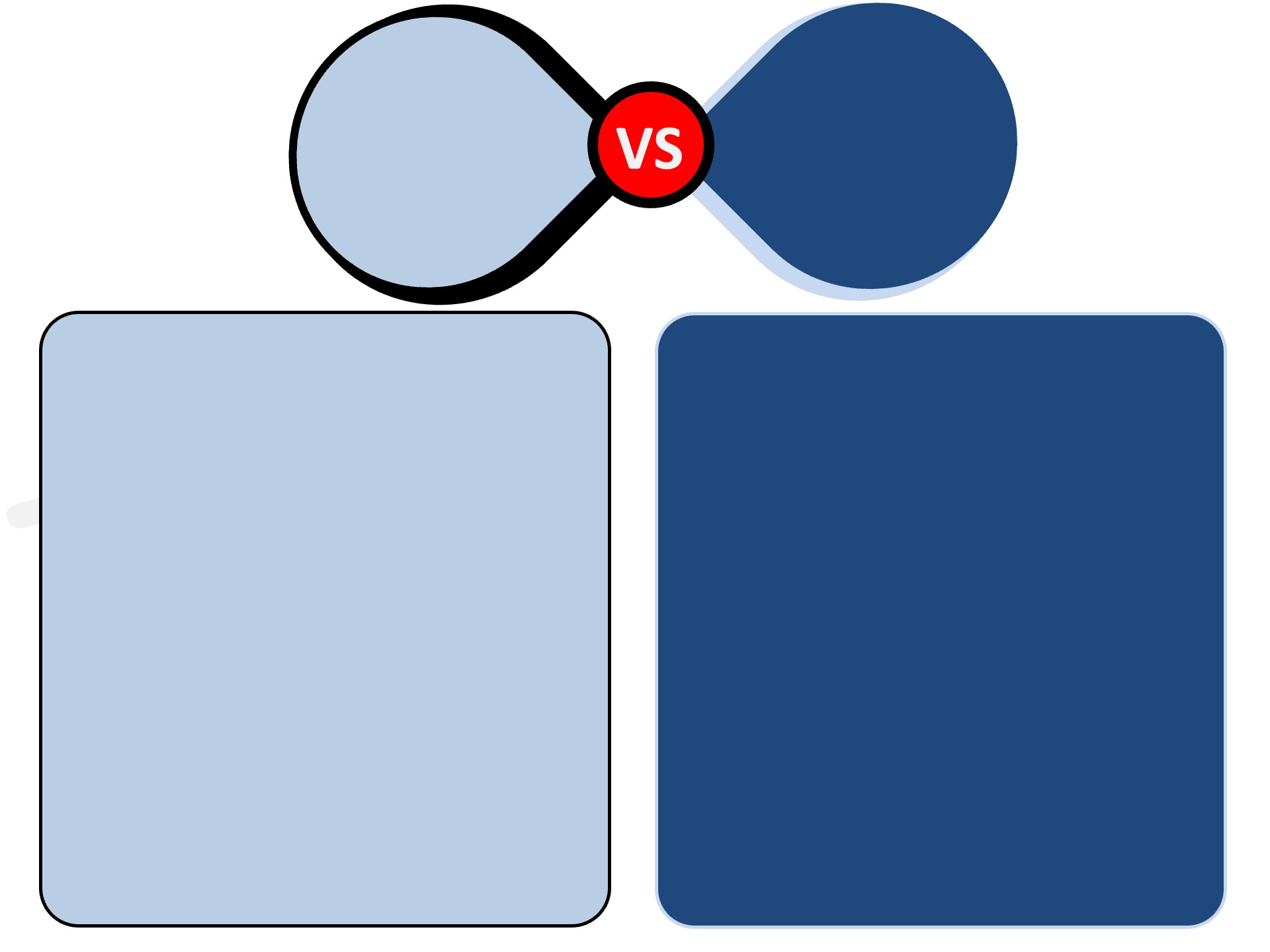 الهمس
Al-Hams
باقي الحروف
The rest of the letters
الجهر
Al-Jahr
فَحَثَّهُ شَخْصٌ سَكَت
ف ح ث ه ش خ ص س ك ت
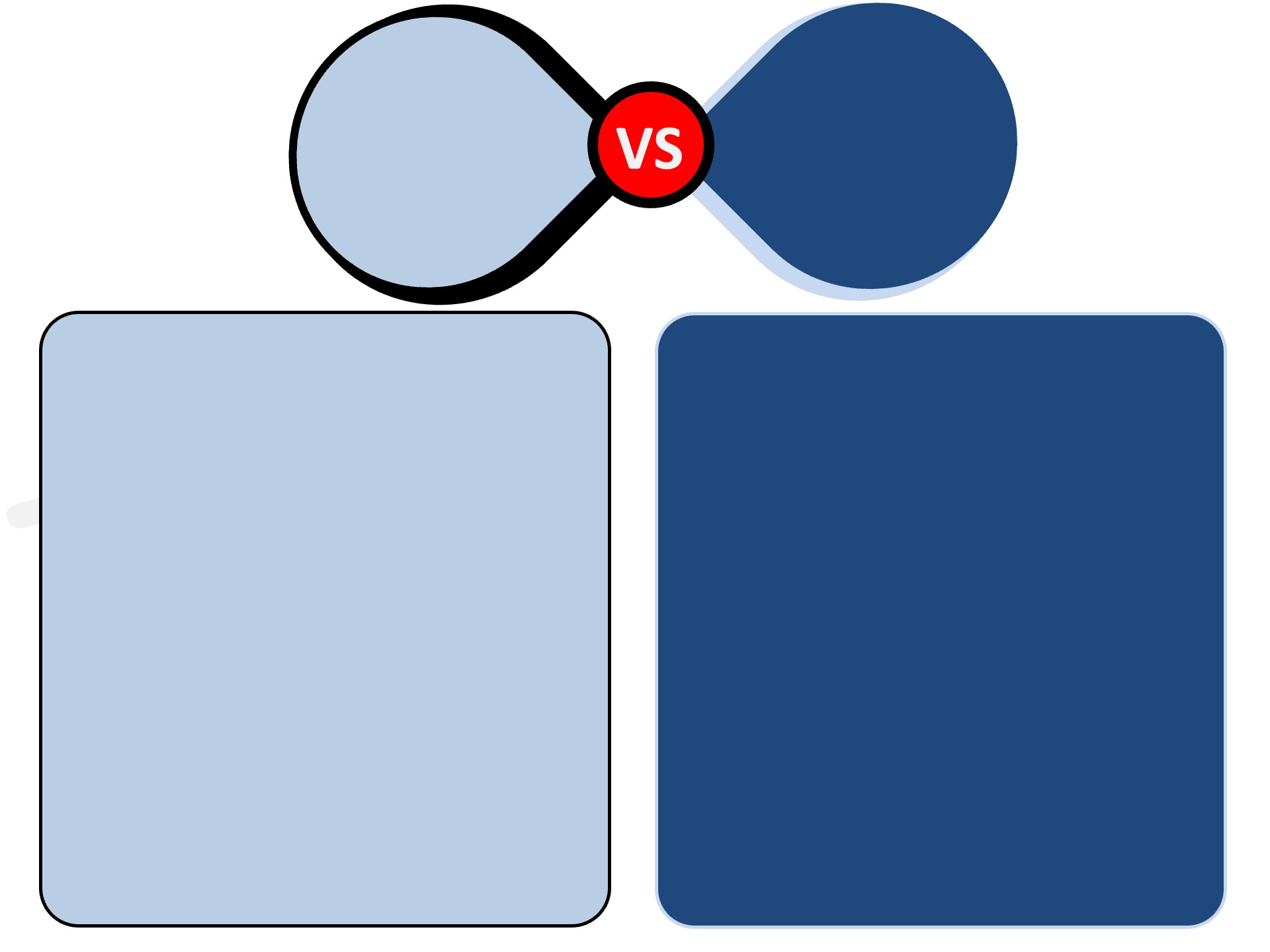 الرخاوة
Al-Rakhawah
الشدة
Al-Shiddah
أَجِدْ قَطٍ بَكَت
ء ج د ق ط ب ك ت
باقي الحروف
The rest of the letters
VS
التوسط
Al-Tawasot
لِنْ عُمَر
ل ن ع م ر
First: opposing sifat
أولًا: الصفات التي لها ضد
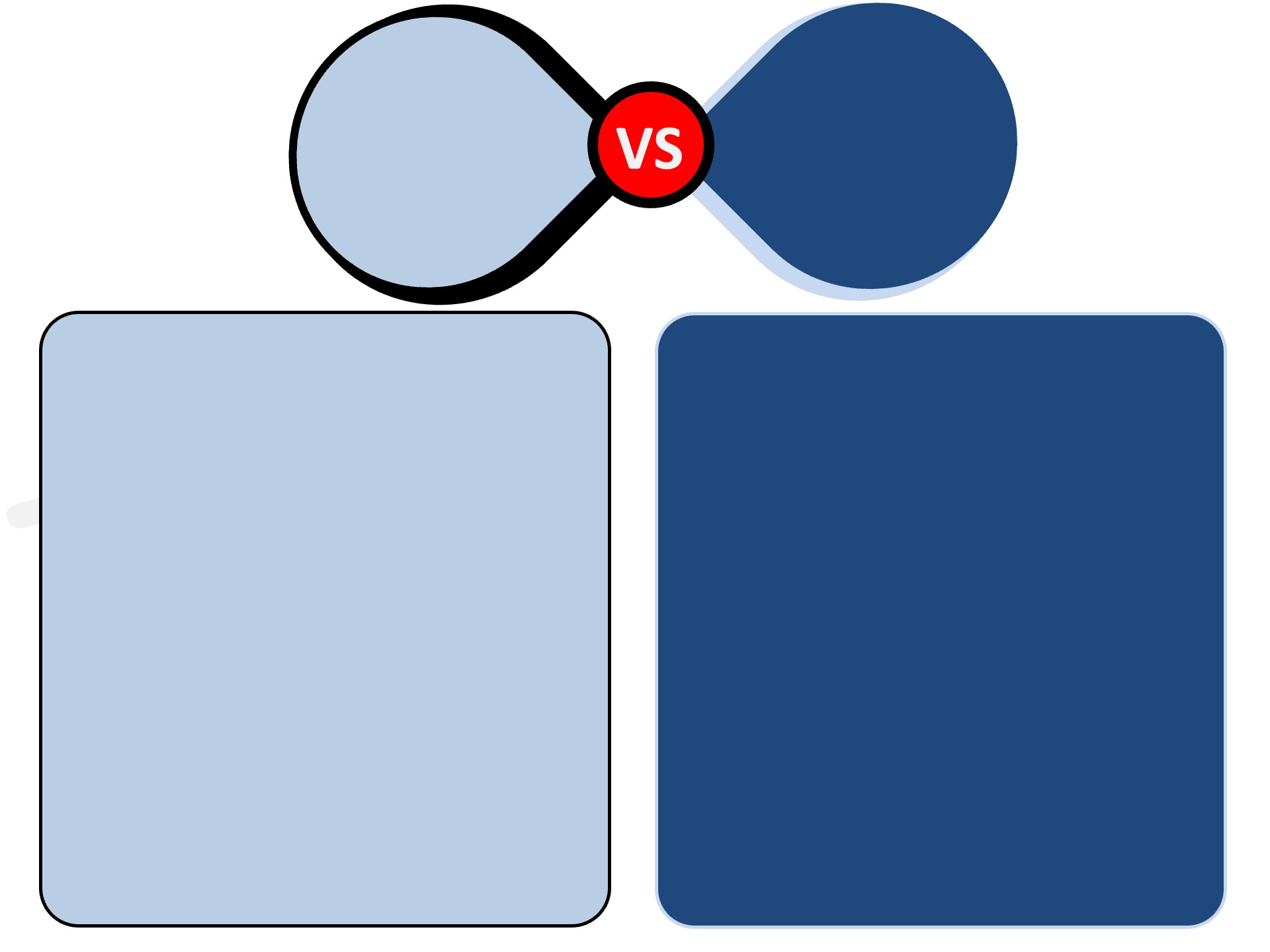 الاستفال
Al-Istifal
باقي الحروف
The rest of the letters
خُصَّ ضَغْطٍ قِظ
خ ص ض غ ط ق ظ
الاستعلاء
Al-Isti’laa
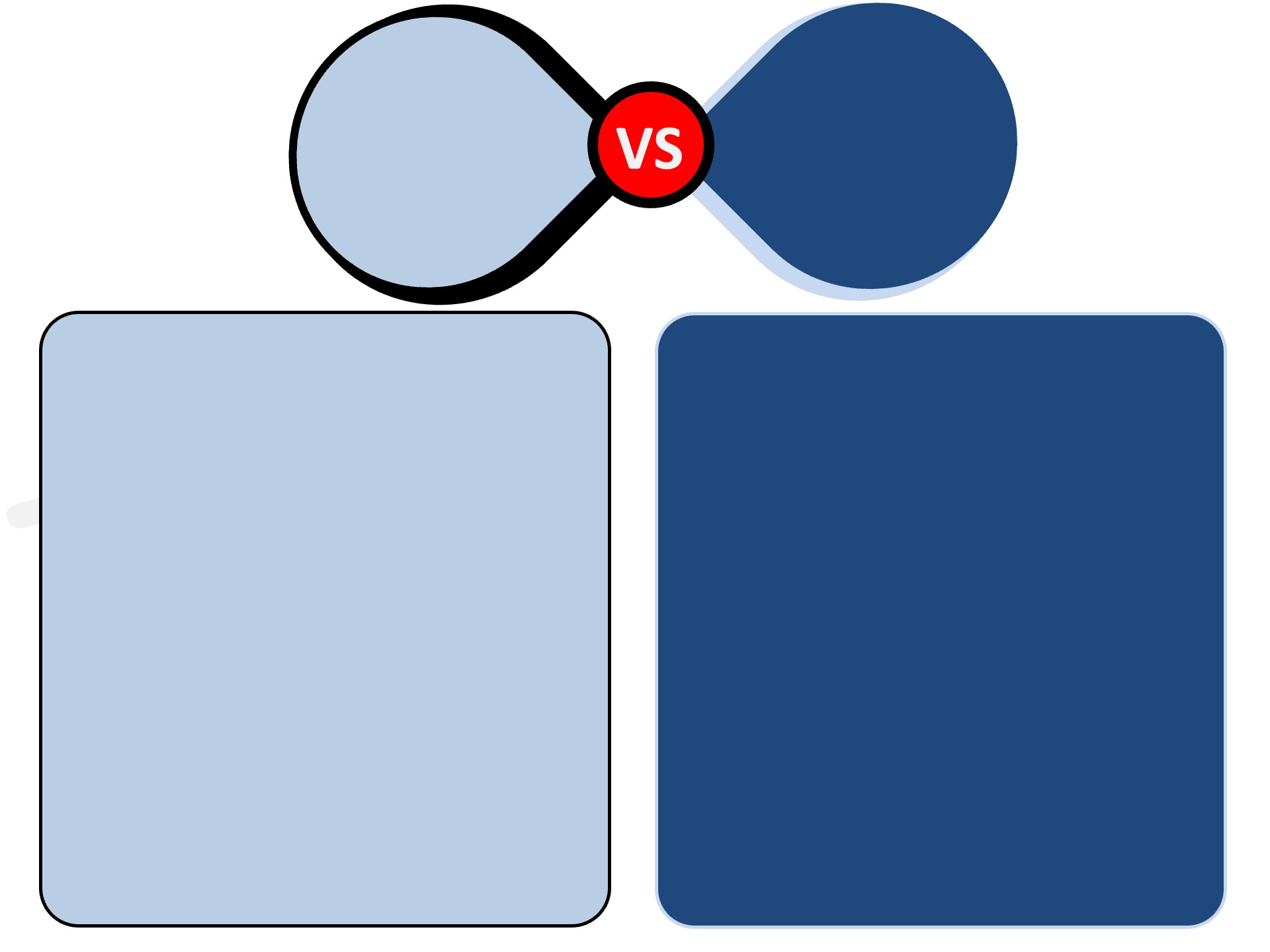 الانفتاح
Al-Infitah
الإطباق
Al-Itbaq
باقي الحروف
The rest of the letters
ص – ض – ط – ظ
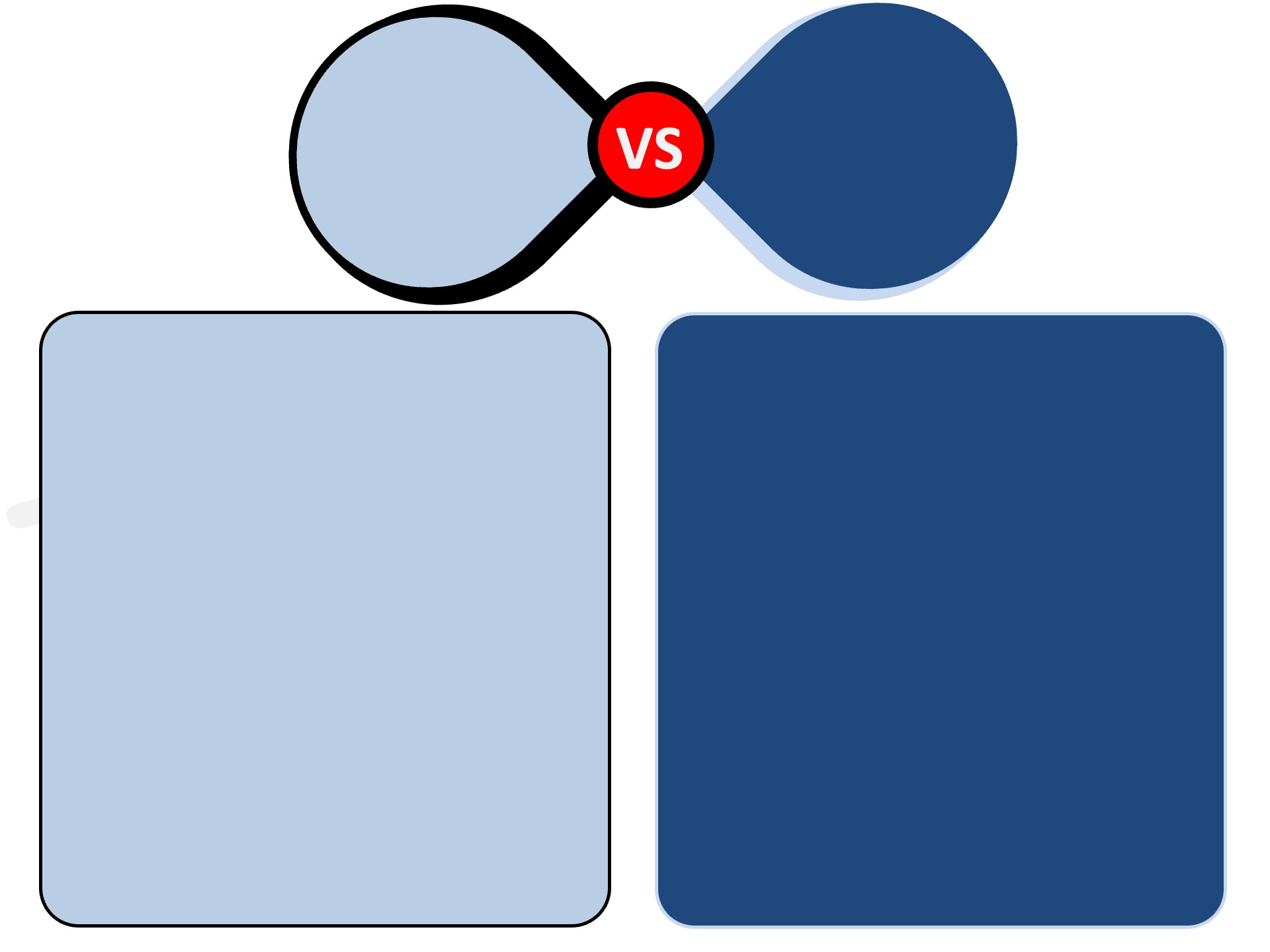 الإذلاق
Al-Idhlaq
باقي الحروف
The rest of the letters
الإصمات
Al-Ismat
فَرَّ مِنْ لُب
ف ر م ن ل ب
Second: non-opposing sifat
ثانيًا: الصفات التي ليس لها ضد
الصفير
Safeer
التكرير
Takreer
ر
ص – س – ز
التفشي
Tafashi
الغنة
Ghunnah
القلقلة
Qalqalah
ش
قُطْب جَد
ق ط ب ج د
ن - م
الاستطالة
Istitallah
اللين
Leen
ض
ـَ وْ   ،   ـَ يْ
الخَفاء
Khafaa
الانحراف
Inhiraf
ل – ر
هـ + اوي مدية (madd)
Thirdly:
Strong and weak letters

ثالثًا:

الحروف القوية والضعيفة
Thirdly: strong and weak letters
ثالثًا: الحروف القوية والضعيفة
The strength and weakness of a letter is dependent in the number of strong sifat vs weak ones

تعرف مدى قوة أوضعف الحرف بحسب عدد صفاته القوية ومقارنتها بصفاته الضعيفة
Thirdly: strong and weak letters
ثالثًا: الحروف القوية والضعيفة
الصفات الضعيفة Weak Sifat
الهمس
Al-Hams
الاستفال
Al-Istifal
الرخاوة
Al-Rakhawah
الانفتاح
Al-Infitah
اللين
Leen
الخَفاء
Khafaa
Thirdly: strong and weak letters
ثالثًا: الحروف القوية والضعيفة
الصفات المتوسطة Medium Sifat
الإصمات
Al-Ismat
الإذلاق
Al-Idhlaq
التوسط
Al-Tawasot
Thirdly: strong and weak letters
ثالثًا: الحروف القوية والضعيفة
الصفات القوية Strong Sifat
الجهر
Al-Jahr
الاستعلاء
Al-Isti’laa
الشدة
Al-Shiddah
الإطباق
Al-Itbaq
الانحراف
Inhiraf
الاستطالة
Istitallah
التفشي
Tafashi
التكرير
Takreer
القلقلة
Qalqalah
الصفير
Safeer
الغنة
Ghunnah
Thirdly: strong and weak letters
ثالثًا: الحروف القوية والضعيفة
أقوى الحروف The Strongest letter
ط
الجهر
Al-Jahr
الاستعلاء
Al-Isti’laa
الشدة
Al-Shiddah
القلقلة
Qalqalah
الإصمات
Al-Ismat
الإطباق
Al-Itbaq
أضعف الحروف The Weakest letter
ه
الهمس
Al-Hams
الاستفال
Al-Istifal
الرخاوة
Al-Rakhawah
الخَفاء
Khafaa
الإصمات
Al-Ismat
الانفتاح
Al-Infitah
Thirdly: strong and weak letters
ثالثًا: الحروف القوية والضعيفة
مراتب الحروف Levels of letters
ط
أقوى الحروف
Strongest Letters
لأن كل صفاتها قوية
Because all of its Sifat are strong
رجب قصد ضظ
حروف قوية
Strong Letters
صفات القوة فيها أكثر من صفات الضعف
Larger number of strong Sifat than weak ones
أمن غل
حروف متوسطة
Medium Letters
تتساوى صفات القوة فيها مع صفات الضعف
Equal number of strong and weak Sifat
سكت شيخ ذو عز
حروف ضعيفة
Weak Letters
صفات الضعف فيها أكثر من صفات القوة
Larger number of weak Sifat than strong ones
فحث هاوي
حروف أشد ضعفًا
Weakest Letters
كل صفاتها ضعيفة أو مخرجها مقدر
All of its Sifat are weak or its POA is estimated
Thirdly: strong and weak letters
ثالثًا: الحروف القوية والضعيفة
Letter with the most Sifat   
أكبر عدد من الصفات
التوسط
Tawasot
ر
الجهر
Al-Jahr
الاستفال
Al-Istifal
الإذلاق
Al-Idhlaq
الانفتاح
Al-Infitah
الانحراف
Inhiraf
التكرير
Takreer
3
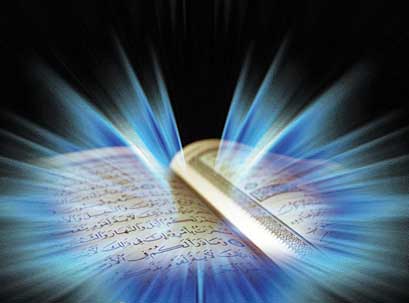 والله من وراء القصد
وهو يهدي السبيل
Jazakom Allah Khairan